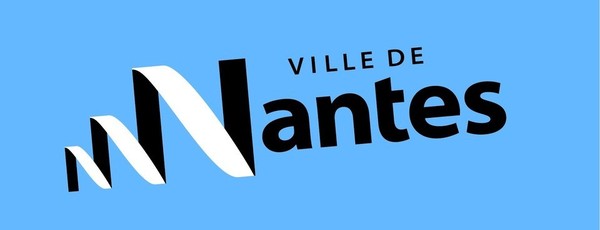 ナント
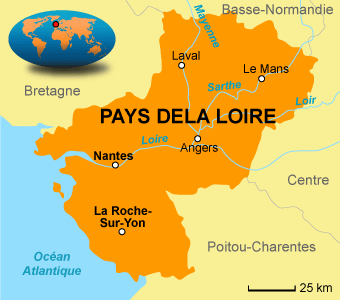 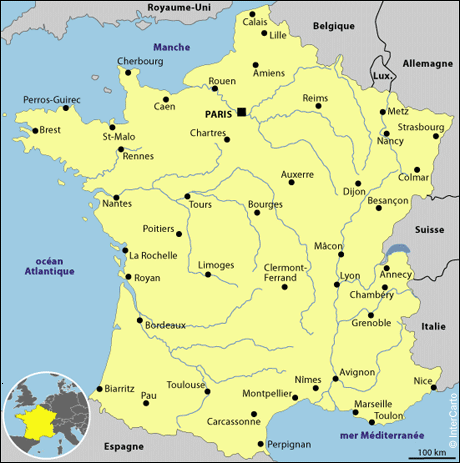 386キロ
338キロ
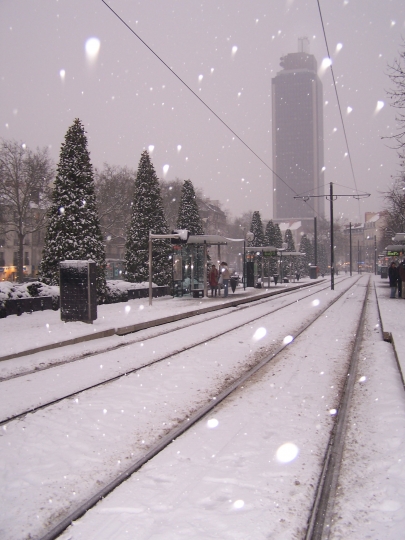 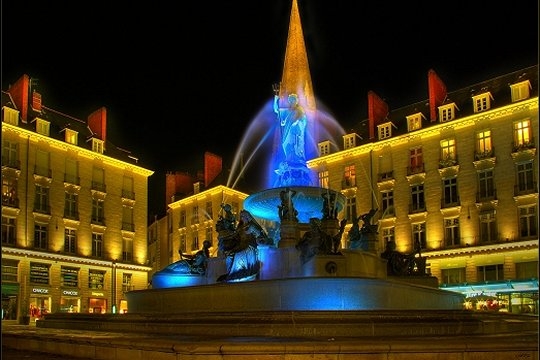 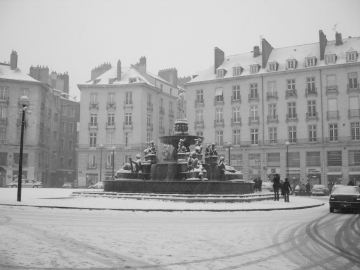 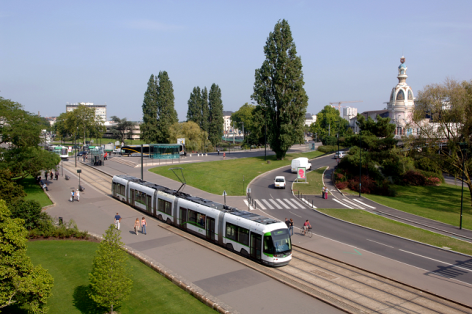 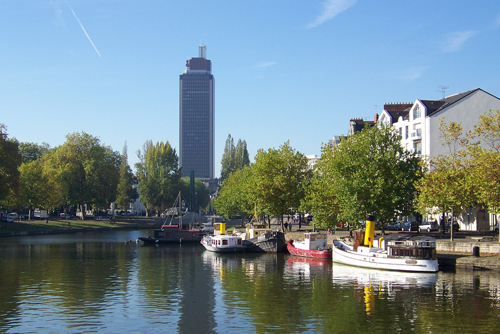 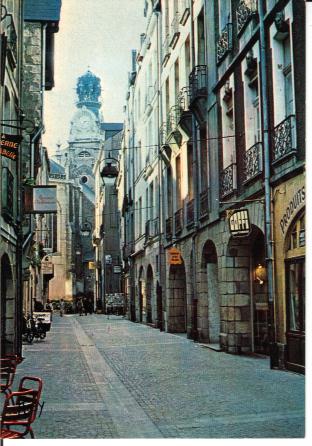 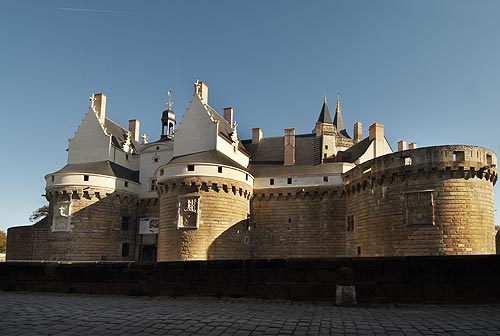 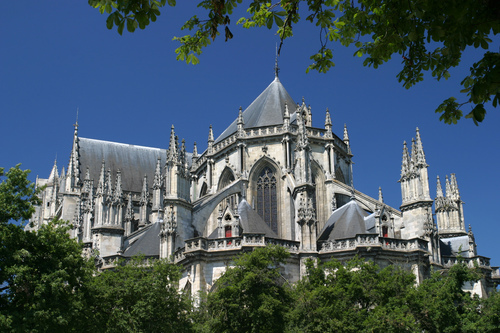 歴史
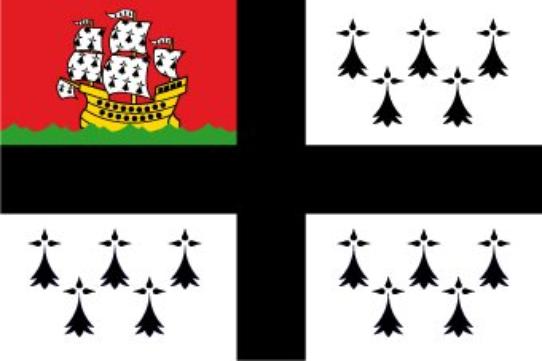 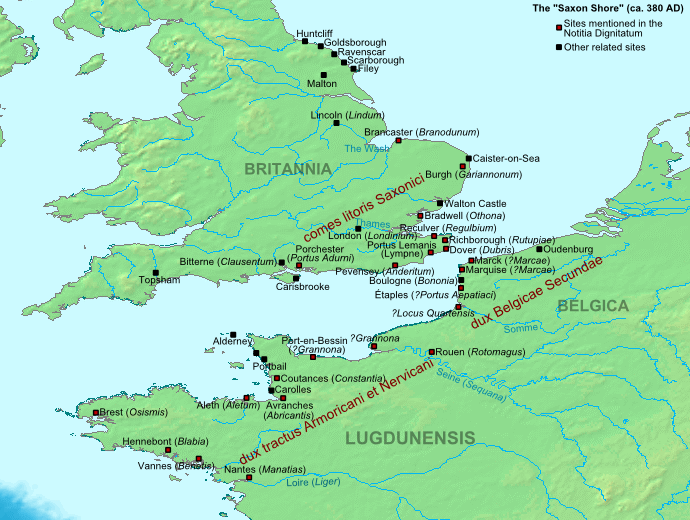 5世紀と6世紀
ナント
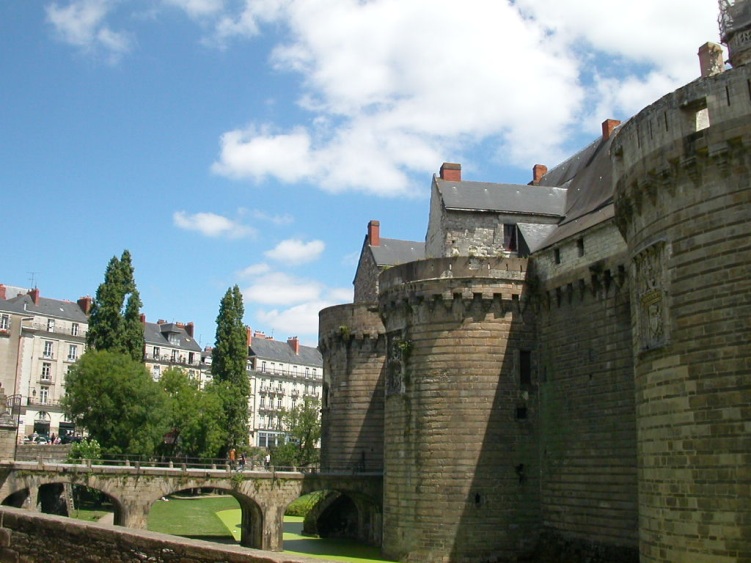 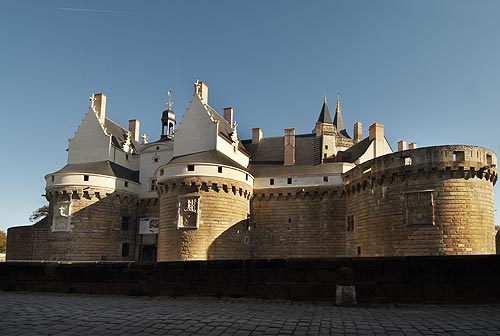 13世紀
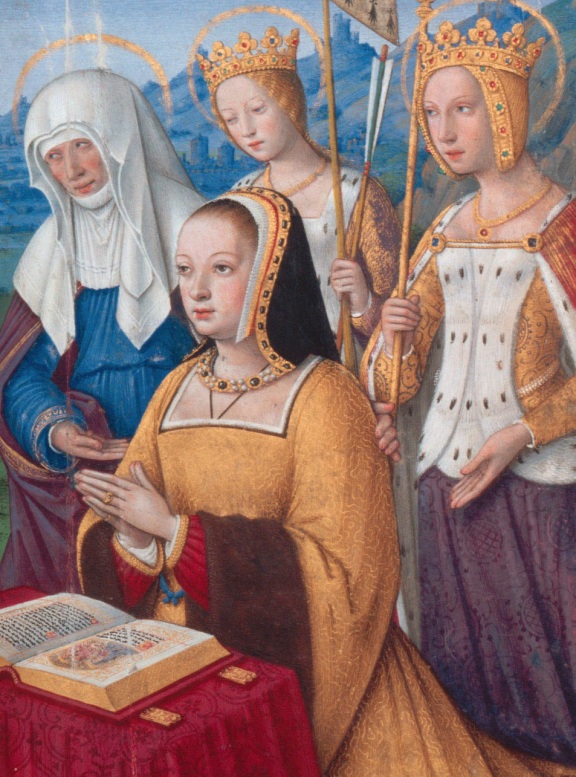 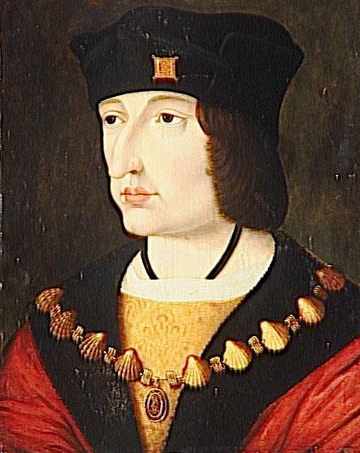 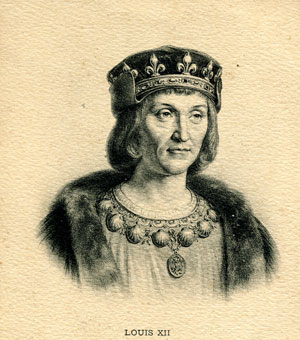 ルーイ12
シャレル8
ブルターニュのアン
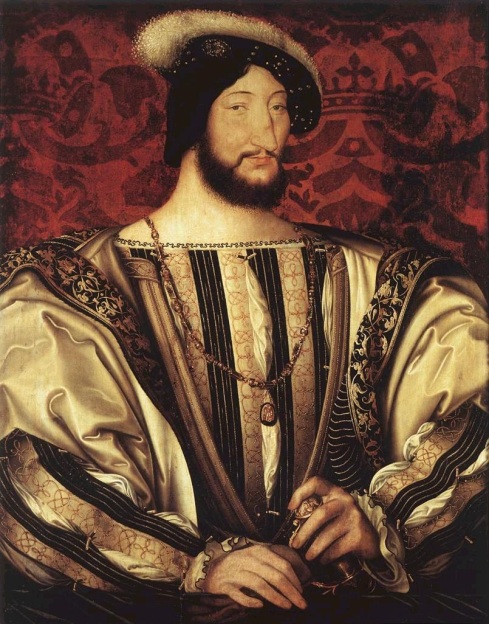 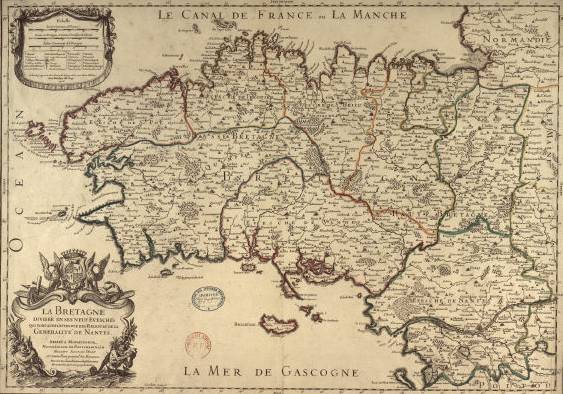 ブルターニュ
ナント
フランスア1世
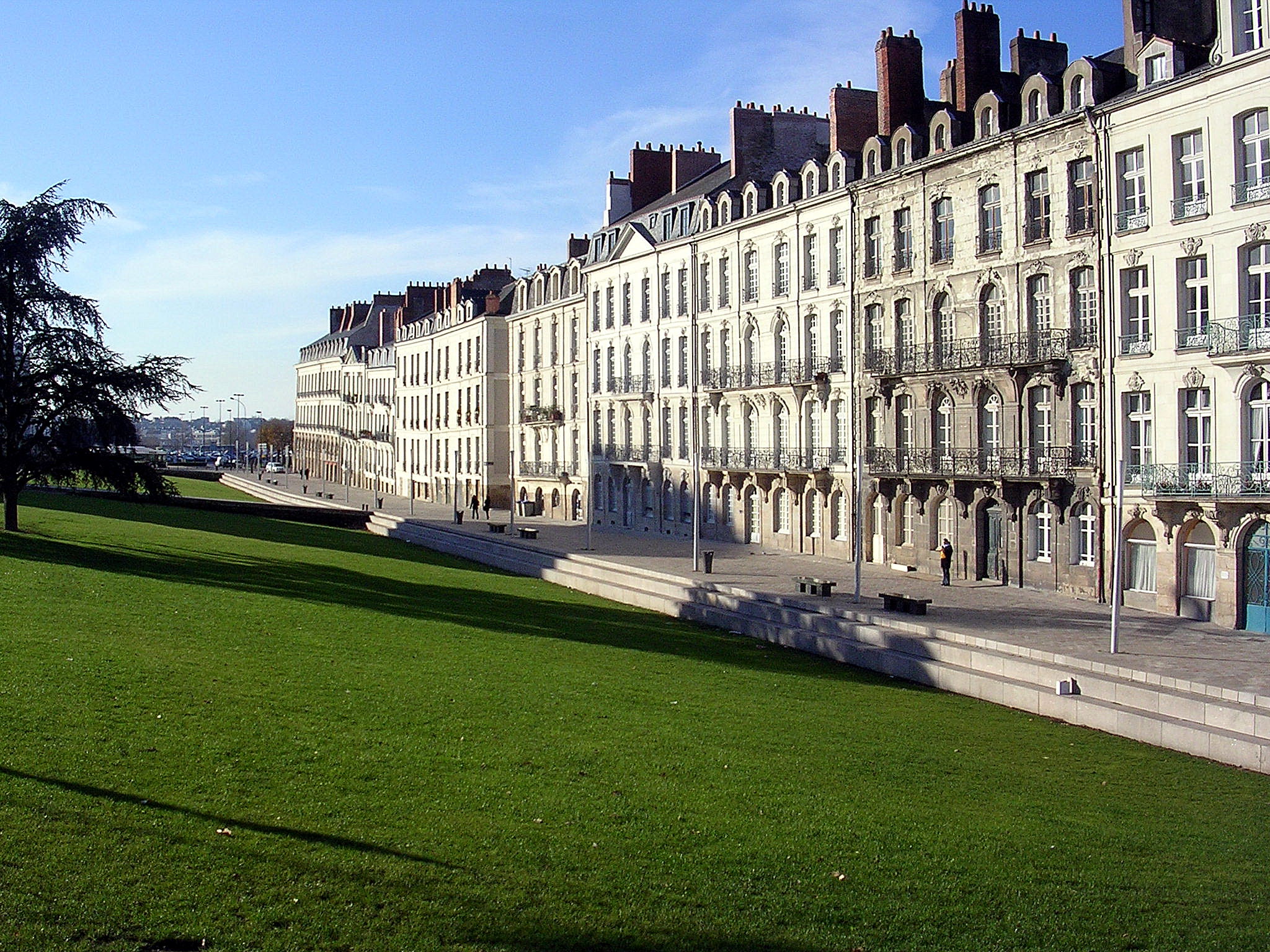 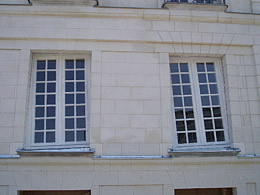 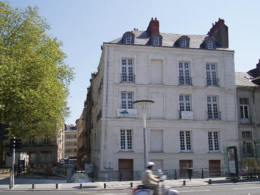 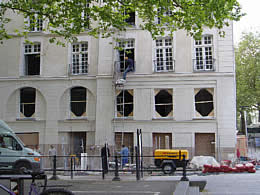 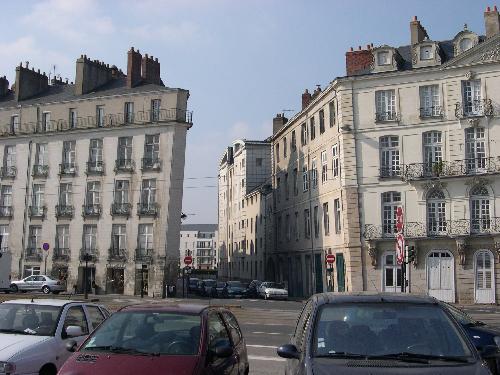 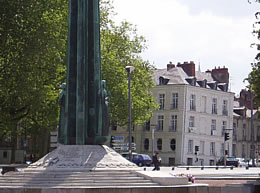 今フェイド島
ジュルヴェルヌの家
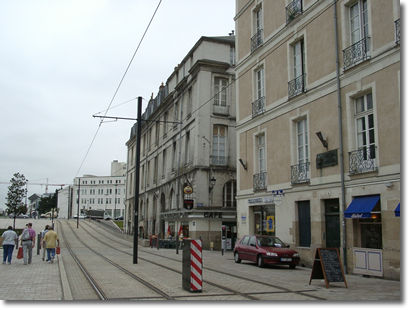 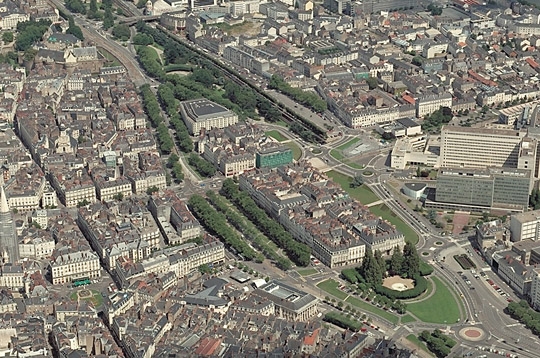 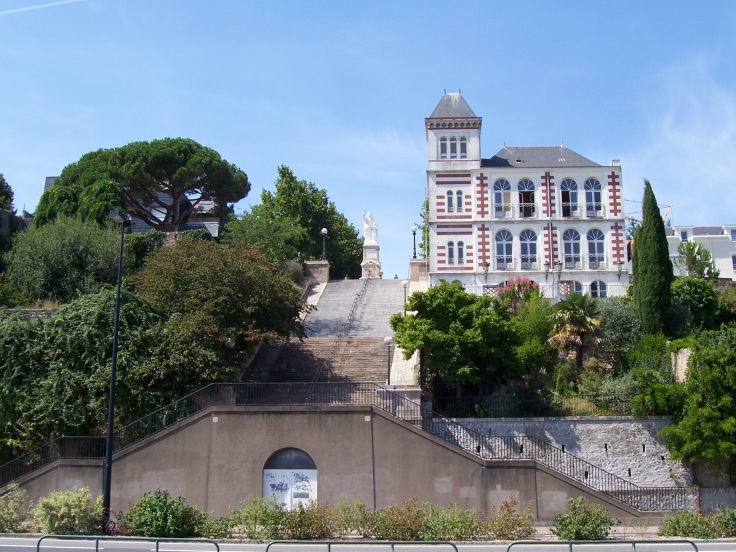 １９２６年前にフェイド島
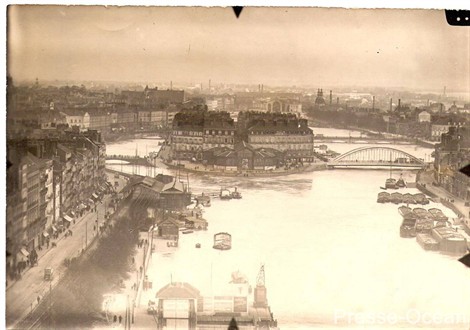 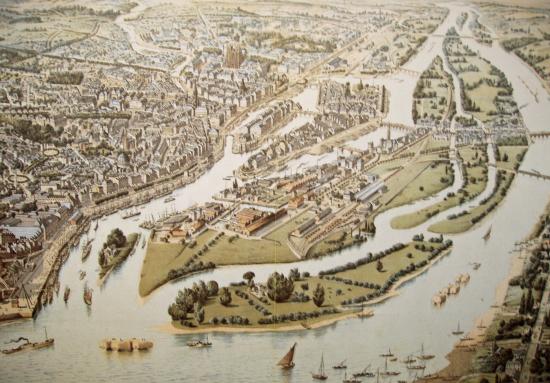 １９３０年
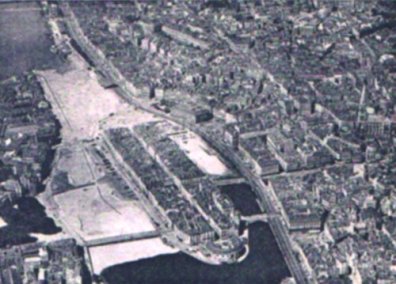 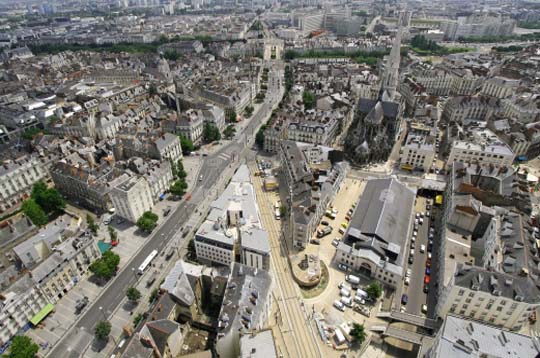 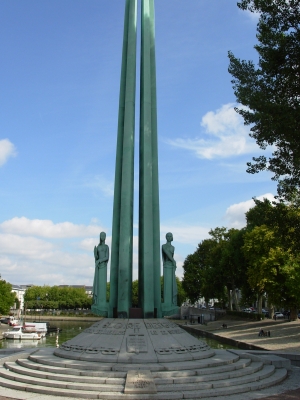 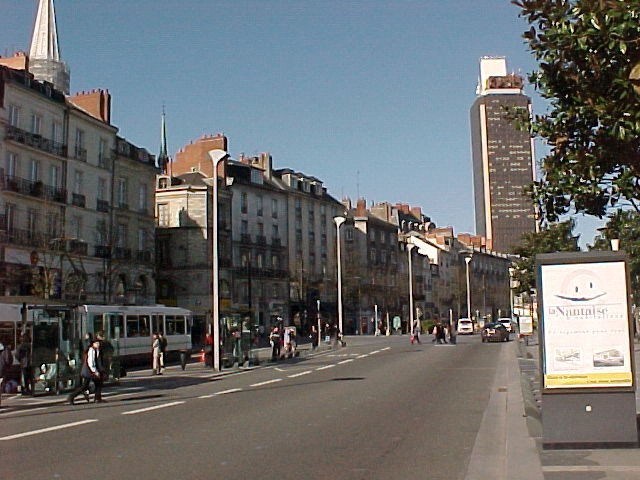 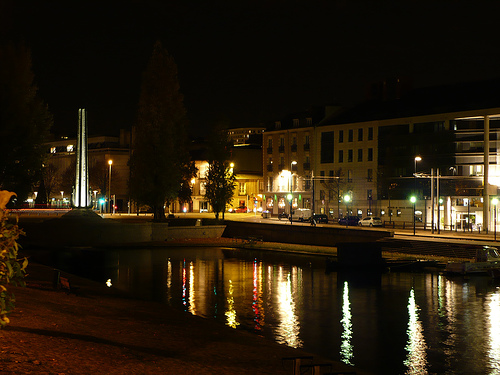 有名な場所
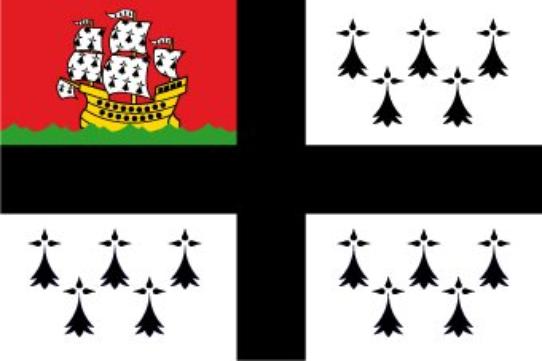 ブルターニュの公爵の城Le Château des ducs de Bretagne.
聖ピエールと聖ポールのカテドラル
La Cathédrale Saint Pierre et Saint Paul
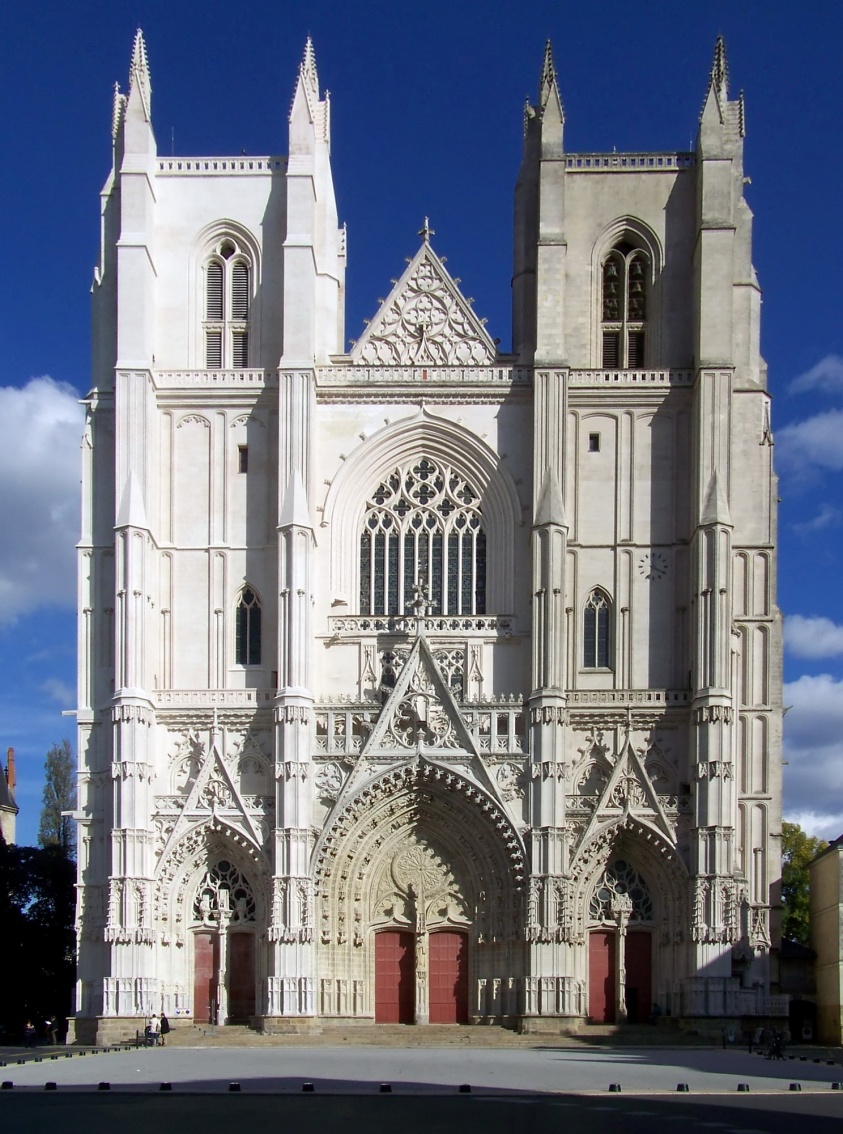 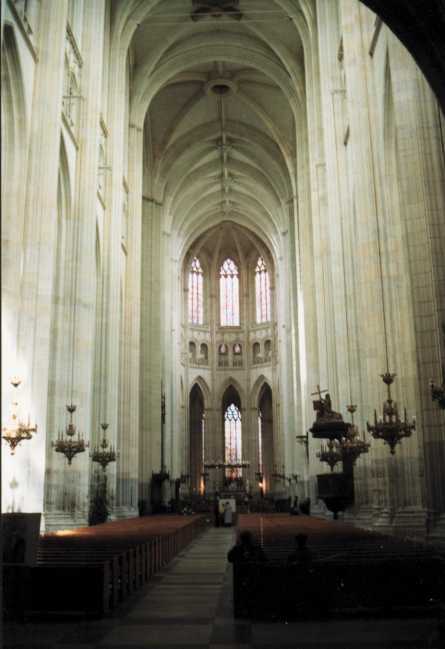 ポムレー道Le Passage Pommeray
ルイ１６世の像La statue Louis XVI
文化とエベント
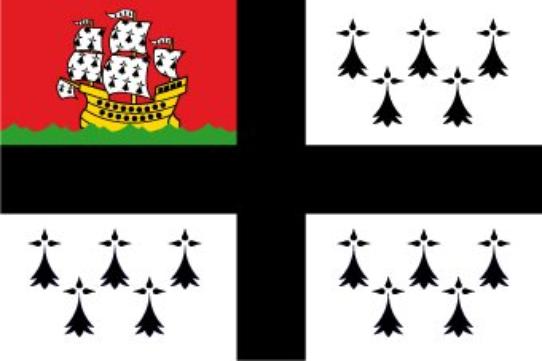 ルアヤール・ドルクスLe Royal Deluxe.
http://www.youtube.com/watch?v=1Nimt9GM5Io&feature=related
ラ・フォル・ジュルネLa folle journée
ブルトンの文化La culture bretonne
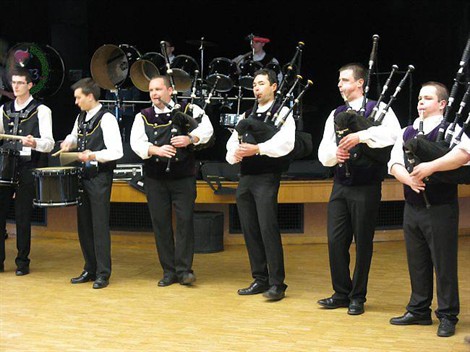 有名な食べ物と飲み物
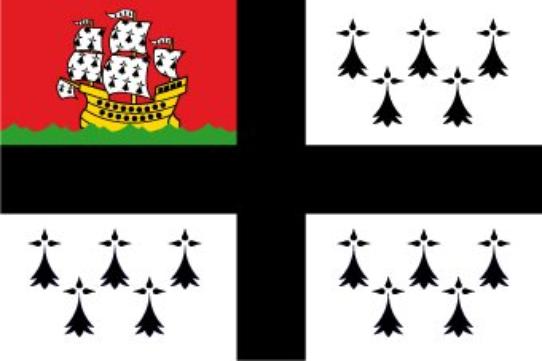 唯一の場所Le Lieu Unique: LU
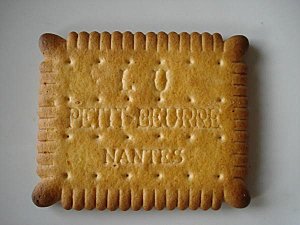 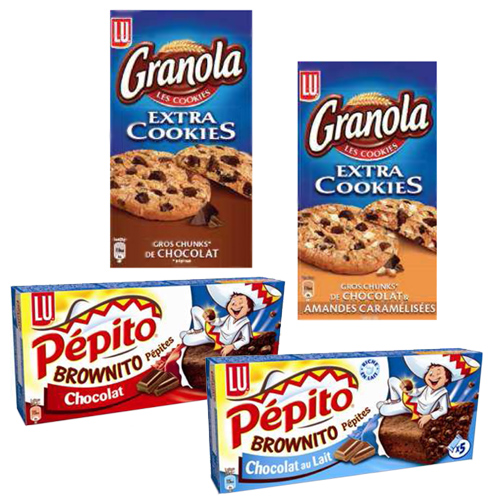 有名な食べ物Les spécialités culinaires
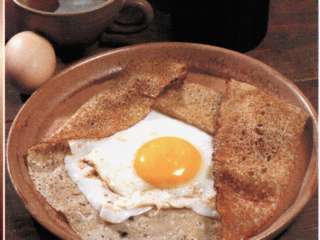 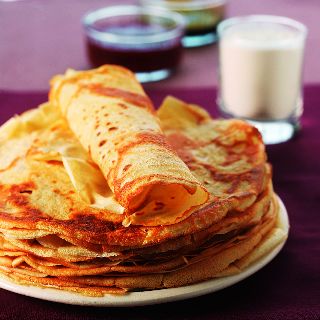 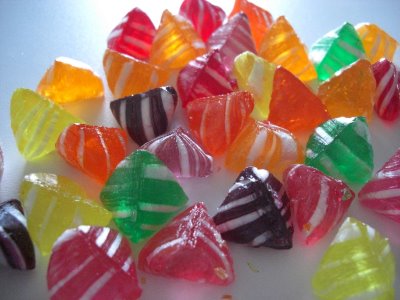 有名な酒Les alcools de la région
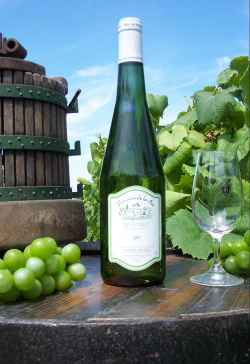 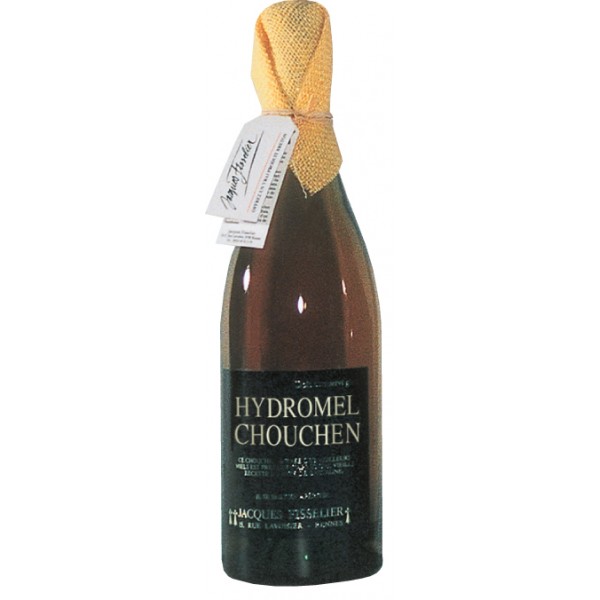 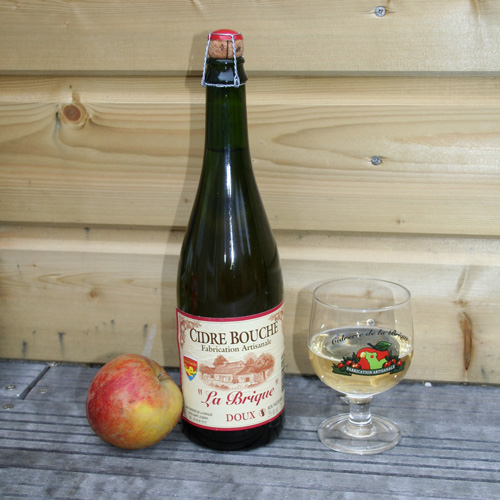